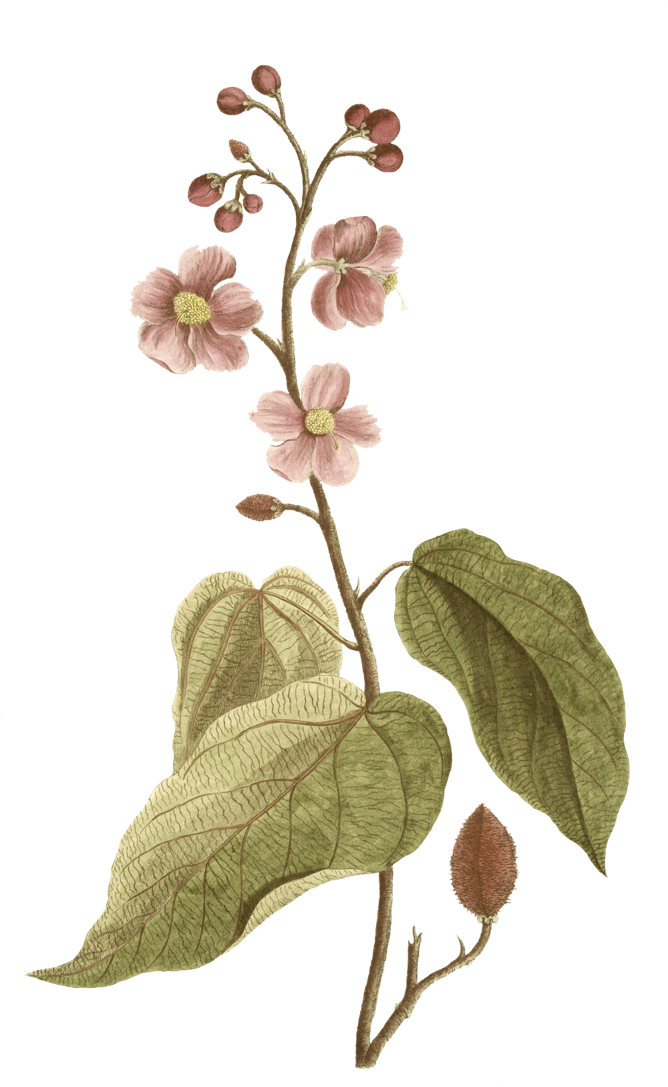 বাংলা ক্লাসে 
সকলকে শুভেচ্ছা
পরিচিতি
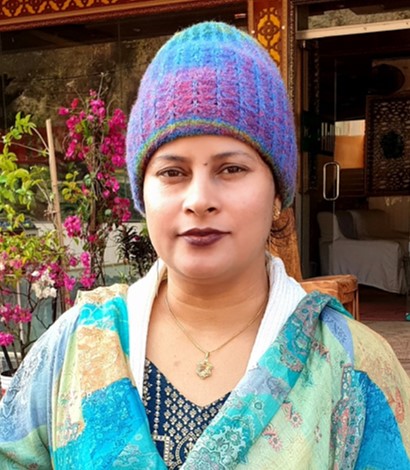 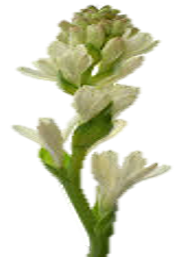 শ্রেণি: একাদশ ও দ্বাদশ 
বিষয়: বাংলা দ্বিতীয় পত্র
সময়: ৫০ মিনিট
মোসা:জান্নাতুল ফেরদৌস
প্রভাষক (বাংলা)
গোবরচাঁপাহাট ডিগ্রি কলেজ,
বদলগাছী,নওগাঁ।
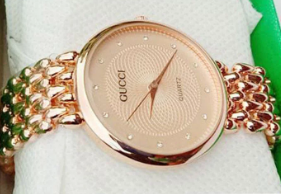 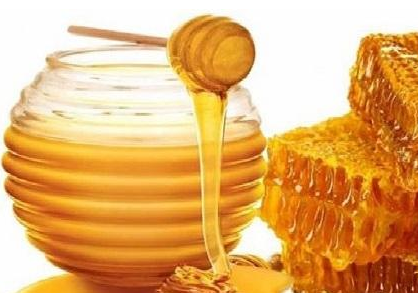 মধু
ঘড়ি
ঘোড়ি
মোধু
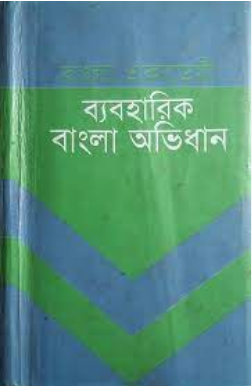 এগুলো শব্দের বানান।
অভিধান
ঘড়ি
মধু
অভিধান
ওভিধান্‌
এগুলো শব্দের উচ্চারণ।
মোধু
ওভিধান্‌
ঘোড়ি
আর শব্দের উচ্চারণের এই পরিবর্তন দেখতে পাচ্ছি শব্দের আদিতে এবং আদ্য ‘অ’-তে।
এসো একটি ভিডিও দেখি
আজকের পাঠ
আদ্য ‘অ’ উচ্চারণের নিয়ম
শিখনফল
এই পাঠ শেষে শিক্ষার্থীরা..............
১. আদ্য ‘অ’ উচ্চারণের নিয়ম বলতে পারবে;
২. নিয়মগুলো ব্যাখ্যা করতে পারবে;
৩. নিয়ম সংক্রান্ত শব্দের সঠিক উচ্চারণ লিখতে পারবে।
সহজ শিখন কৌশল
A Gi ci B / C / D / E ( w / x / y / ~ )
A Gi ci F-Kvi (  „ )
A Gi ci h-djv ( ¨ )
A + i-djv (   ª )
A Gi ci †id ( © )
A Gi ci ÿ / Á
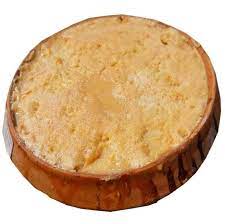 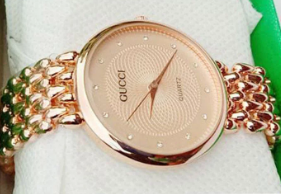 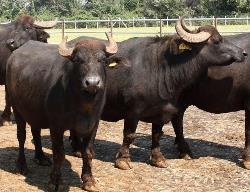 ঘড়ি>ঘোড়ি
দধি>দোধি
মহিষ>মোহিশ্‌
1. শব্দের আদিতে ‘অ’  থাকলে বা অন্য ব্যঞ্জনের সাথে ‘অ-কার’ হিসেবে যুক্ত থাকলে এবং এর পরই ‘ই/ঈ, উ/ঊ কিংবা এদের কার চিহ্ন’ থাকলে আদ্য ‘অ’-এর উচ্চারণ ‘ও’ বা ‘ও-কারের’ মতো উচ্চারিত হয়।
যেমন: অ + ই : অভিমান>ওভিমান, যদি>যোদি, অধিকার>ওধিকার, মতি> মোতি, অলি>ওলি,
অ + ঈ : অতীত>ওতিত, অধীন>ওধিন, সতি>সোতি, গভীর>গোভির, নবীন>নোবিন্‌,
অ + উ : অনু>ওনু, অনুদান>ওনুদান, বউ>বোউ, সরু>সোরু, গরু>গোরু, বকুল>বোকুল, করুণ>কোরুন্‌,
অ + ঊ : অকূল>ওকুল্‌, অদূর>ওদুর্‌, বধূ>বোধু, ময়ূর>মোয়ুর্‌, অনূদিত>ওনুদিত এরূপ আরও অনেক শব্দ।
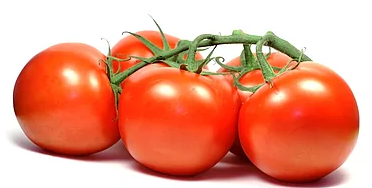 মসৃণ (মোস্‌সৃন্‌)
২. শব্দের আদিতে অ-কারের পর ঋ-কার যুক্ত ব্যঞ্জনবর্ণ থাকলে অ-কার সাধারণত ও-কারের মতো উচ্চারিত হয়। যেমন- যকৃত (জোক্‌কৃত্‌), কর্তৃ (কোর্‌তৃ), বক্তৃতা (বোক্‌তৃতা) ইত্যাদি।
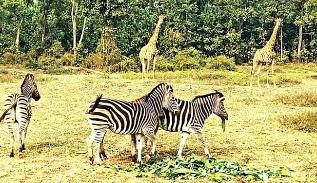 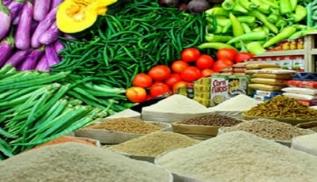 বন্য>বোন্‌নো
পণ্য>পোন্‌নো
৩. শব্দের আদিতে অবস্থিত ‘অ’ কিংবা ‘অ-কার’ যুক্ত বর্ণের পর ‘য-ফলা’ যুক্ত ব্যঞ্জন থাকলে আদ্য ‘অ’ ‘ও-কারের’ মতো উচ্চারিত হয়।
যেমন: অন্য>ওন্‌নো, অব্যয়>ওব্‌বোয়, অত্যধিক>ওত্‌তোধিক্‌, কন্যা>কোন্‌না, অদ্য>ওদ্‌দো, পদ্য>পোদ্‌দো ইত্যাদি।
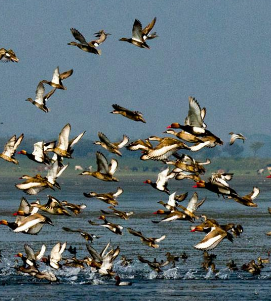 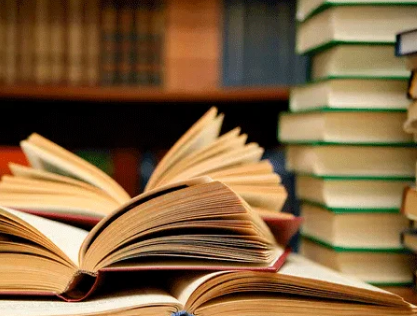 প্রচুর (প্রোচর্‌)
গ্রন্থ (গ্রোন্‌থো)
৪. শব্দের আদিতে অ-যুক্ত র-ফলা থাকলে অ-এর উচ্চারণ ও-কারের মতো হয়। যেমন- প্রকার (প্রোকার্‌), ব্রত (ব্রোতো), প্রকাশ (প্রোকাশ্‌), ক্রমশ (ক্রোমোশো), প্রমাণ (প্রোমান্‌), ভ্রমণ (ভ্রোমোন্‌) প্রমুখ (প্রোমুখো) ইত্যাদি।
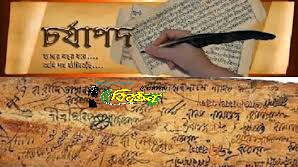 চর্যাপদ (চোর্‌জাপদ্‌)
৫. রেফ-এর পর য থাকলে এবং এদের পূর্বে শব্দের আদিতে অ-কার থাকলে তা ও-কারের মতো উচ্চারিত হয়। যেমন- পর্যন্ত (পোর্‌জোন্‌তো), মর্যাদা (মোর্‌জাদা) পর্যায় (পোর্‌জায়) ইত্যাদি।
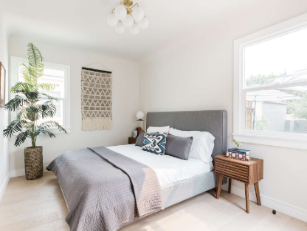 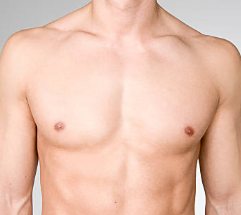 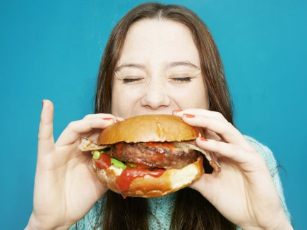 কক্ষ (কোক্‌খো)
বক্ষ (বোক্‌খো)
ভক্ষণ (ভোক্‌খোন্‌)
৬. শব্দের আদিতে ‘অ’ বা অ-কারের পরে ক্ষ বা জ্ঞ থাকলে আদ্য ‘অ’ ও-এর মত উচ্চারিত হয়। উদাহরণ- অক্ষ (ওক্‌খো), দক্ষ (দোক্‌খো), লক্ষণ (লোক্‌খোন্‌), পক্ষ (পোক্‌খো), রক্ষা (রোক্‌খা), তক্ষক (তোক্‌খোক্‌) যজ্ঞ (জোগ্‌গোঁ) ইত্যাদি।
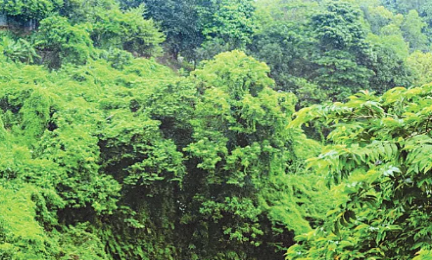 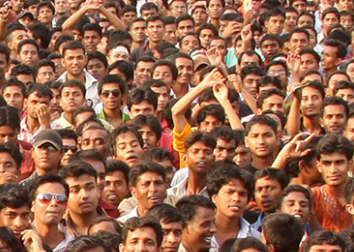 বন (বোন্‌)
গণ (গন্‌)
৭. একাক্ষর শব্দের আদিতে ব্যঞ্জনে যুক্ত অ-কারের পর দন্ত্য-ন থাকলে কখনো কখনো অ-কারের উচ্চারণ ও-কারের মতো হয়। যেমন- মন (মোন্‌), বন (বোন্‌) ইত্যাদি।
তবে ‘দন্ত্য-ন’ স্থলে ‘মূর্ধন্য-ণ’ থাকলে ‘অ-ধ্বনির উচ্চারণ অবিকৃত থাকে। যেমন- রণ (রন্‌), শণ (শন্‌) পণ (পন্‌), ক্ষণ (খন্‌) ইত্যাদি।
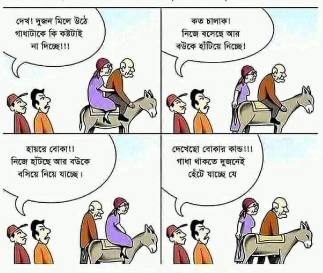 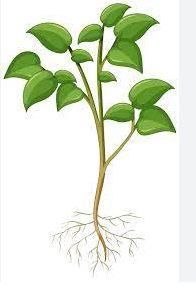 সমূল (শমুল্‌)
অবিজ্ঞ (অবিগ্‌গোঁ)
৮. আদ্য ‘অ’ শব্দটির না-বোধক অর্থ প্রকাশ করলে অ-এর উচ্চারণ অবিকৃত থাকে। যেমন- অজ্ঞ = অগ্‌গোঁ, অজ্ঞান = অগ্‌গ্যাঁন্‌, অজ্ঞাত (অগ্‌গ্যাঁতো), অসীম (অশিম্‌), অনিয়ম (অনিয়োম্‌) ইত্যাদি।

এছাড়াও সহ বা সহিত অর্থে ‘স’-য়ে যুক্ত আদ্য ‘অ’ অবিকৃত থাকে। যেমন- সচিত্র (শচিত্‌ত্রো) সবিনয় (শবিনয়্‌), সসীম (শশিম্‌), সব্যয় (শব্‌ব্যায়্‌) ইত্যাদি।
দলীয় কাজ
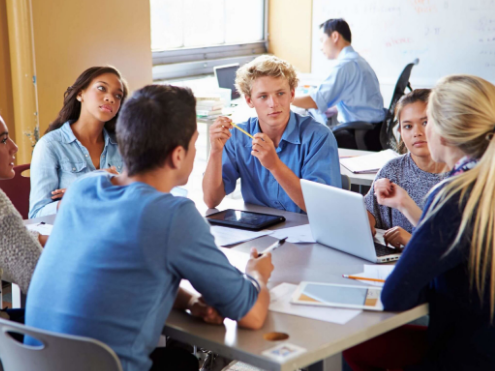 প্রত্যেক দল উদাহরণসহ আদ্য ‘অ’ উচ্চারণের একটি করে নিয়ম লেখ।
মূল্যায়ন
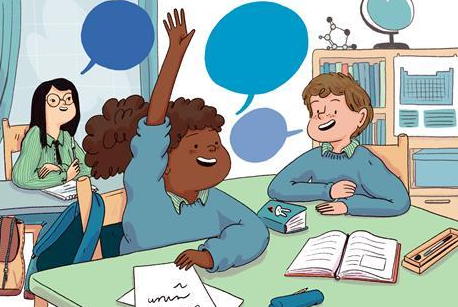 নিচের শব্দগুলোর উচ্চারণ লেখি:
কর্তৃত্ব, মর্যাদা, অভিজ্ঞ, অজ্ঞাত, তক্ষক, সবিনয়, অত্যধিক, অনূদিত, নবীন, অনু।
বাড়ির কাজ
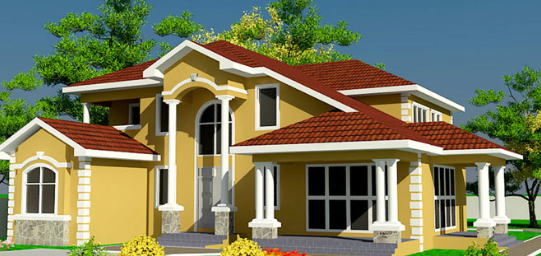 তোমাদের পাঠ্য বই (বাংলা সাহিত্য পাঠ) থেকে এমন ১০টি শব্দ খুঁজে বের কর, যাদের আদ্য ‘অ’-এর উচ্চারণ সংবৃত অর্থাৎ ‘ও-কারের’ মতো এবং এদের উচ্চারণ লেখ।
বাড়ির কাজ পাঠাও আমাদের কলেজের ফেসবুক গ্রুপে গিয়ে গুগল ক্লাসরুমে।
পরবর্তী ক্লাস আলোচনা ও উপকরণ প্রদান।
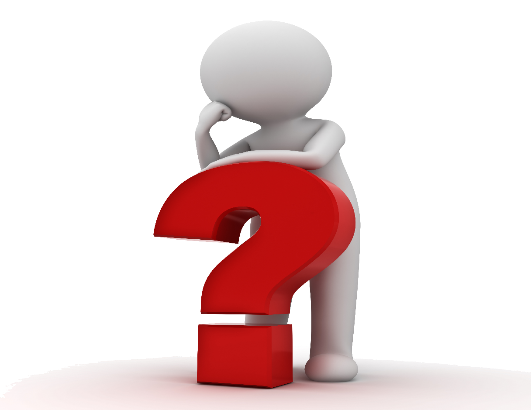 ধন্যবাদ